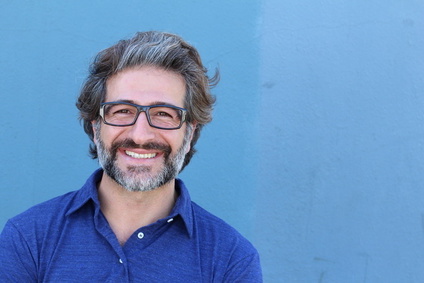 Alexandre FELICI
Education
DiplômeFormation, Ville
Lorem ipsum dolor sit amet, consectetur adipiscing elit. Nullam faucibus augue id velit luctus maximus.
2015 
–
2016
Profil
Lorem Ipsum Dolor Sit Amet, Consectetur Adipiscing Elit. Morbi Tristique Sapien Nec Nulla Rutrum Imperdiet. Nullam Faucibus Augue Id Velit Luctus Maximus.
DiplômeFormation, Ville
Lorem ipsum dolor sit amet, consectetur adipiscing elit. Nullam faucibus augue id velit luctus maximus.
2015 
–
2016
Work Experience
Titre du poste
Entreprise, Ville
Lorem ipsum dolor sit amet, consectetur adipiscing elit. Nullam faucibus augue id velit luctus maximus. Lorem ipsum dolor sit amet, consectetur adipiscing elit. Nullam faucibus augue id velit luctus maximus.
2015 
–
2016
Personnalité
Langues
Innovant, Organisé, Sérieux, Ponctuel, Créatif, Communicant, Motivé, Souple, Endurant,…
Français – Avancé 
Allemand – Avancé 
Espagnol – Avancé
Titre du poste
Entreprise, Ville
Lorem ipsum dolor sit amet, consectetur adipiscing elit. Nullam faucibus augue id velit luctus maximus. Lorem ipsum dolor sit amet, consectetur adipiscing elit. Nullam faucibus augue id velit luctus maximus.
2015 
–
2016
Titre du poste
Entreprise, Ville
Lorem ipsum dolor sit amet, consectetur adipiscing elit. Nullam faucibus augue id velit luctus maximus. Lorem ipsum dolor sit amet, consectetur adipiscing elit. Nullam faucibus augue id velit luctus maximus.
2015 
–
2016
Contact
Compétences
000 111 333
example@email.com
facebook.com/alexdd
twitter.com/add
linkedin.com/add
Hobbies
Microsoft Office – Avancé
Java – Avancé 
PHP MySQL – Expert
Adobe Ps – Avancé
Sony Vegas – Expert
Cinéma, Lecture, Sport
Cher(e) Candidat(e)

Merci d'avoir téléchargé ce modèle sur notre site. Nous espérons qu'il vous aidera à mettre en valeur votre CV.

---------------------------------------------------------------------------------------

Besoin de conseils pour rédiger votre CV ou vous préparer pour l’entretien d’embauche ? Consultez nos articles :

- Le titre du CV : guide pratique + 30 exemples
- Comment mettre en valeur son expérience professionnelle ?
- Rédiger une accroche de CV percutante + 9 exemples
- Les 7 points clés d'un CV réussi
- Personnalisez votre CV avec des icônes gratuites
- Bien préparer son entretien 

Nous proposons également plusieurs centaines d'exemples de lettres de motivation classées par métier et des modèles pour les mettre en forme.

- 1200 exemples de lettres de motivation 
- Les modèles de courrier
- Tous nos conseils pour rédiger une lettre efficace 


Nous vous souhaitons bonne chance dans vos recherches et vos entretiens  


Enfin, rappelez-vous qu'une bonne candidature est une candidature personnalisée ! Prenez donc le temps de la rédiger avec soin car elle décrit votre parcours professionnel et votre personnalité. 








----------------
Copyright : Les contenus diffusés sur notre site (modèles de CV, modèles de lettre, articles ...) sont la propriété de creeruncv.com. Leur utilisation est limitée à un usage strictement personnel. Il est interdit de les diffuser ou redistribuer sans notre accord. Contenus déposés dans 180 pays devant huissier. Reproduction strictement interdite, même partielle. Limité à un usage strictement personnel. Disclaimer : Les modèles disponibles sur notre site fournis "en l'état" et sans garantie.

Créeruncv.com est un site gratuit.